Figure 1. The relationships between depression (a,b), anxiety (c,d), and stress (e,f), with 1) neighborhood vegetation ...
BioScience, Volume 67, Issue 2, February 2017, Pages 147–155, https://doi.org/10.1093/biosci/biw173
The content of this slide may be subject to copyright: please see the slide notes for details.
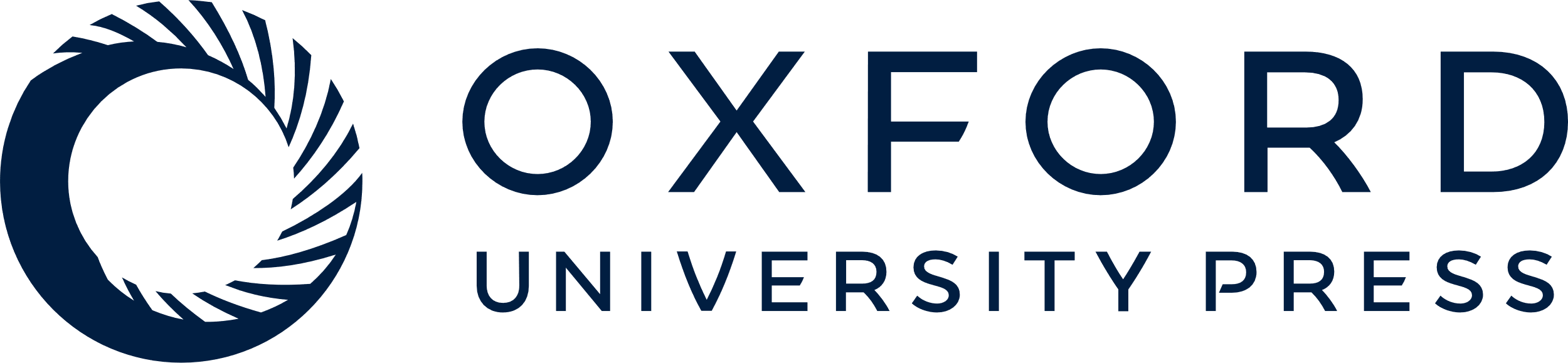 [Speaker Notes: Figure 1. The relationships between depression (a,b), anxiety (c,d), and stress (e,f), with 1) neighborhood vegetation cover (a,c,e) and 2) afternoon bird abundances (b,d,f). Error bars are standard errors and significant results are shown as: *P < 0.05; **P < 0.01.


Unless provided in the caption above, the following copyright applies to the content of this slide: © The Author(s) 2017. Published by Oxford University Press on behalf of the American Institute of Biological Sciences.This is an Open Access article distributed under the terms of the Creative Commons Attribution License (http://creativecommons.org/licenses/by/4.0/), which permits unrestricted reuse, distribution, and reproduction in any medium, provided the original work is properly cited.]